A Socio-Aware Decentralized Topology Construction Protocol
Stefanos Antaris*, Despina Stasi*, Mikael Högqvist†George Pallis*, Marios Dikaiakos*
*University of Cyprus, †Hive Streaming AB
*{antaris.stefanos, despina.stasi, gpallis, mdd}@cs.ucy.ac.cy
 †mikael@hivestreaming.com
Third IEEE Workshop on Hot Topics in Web Systems and Technologies
November 13th 2015
Introduction
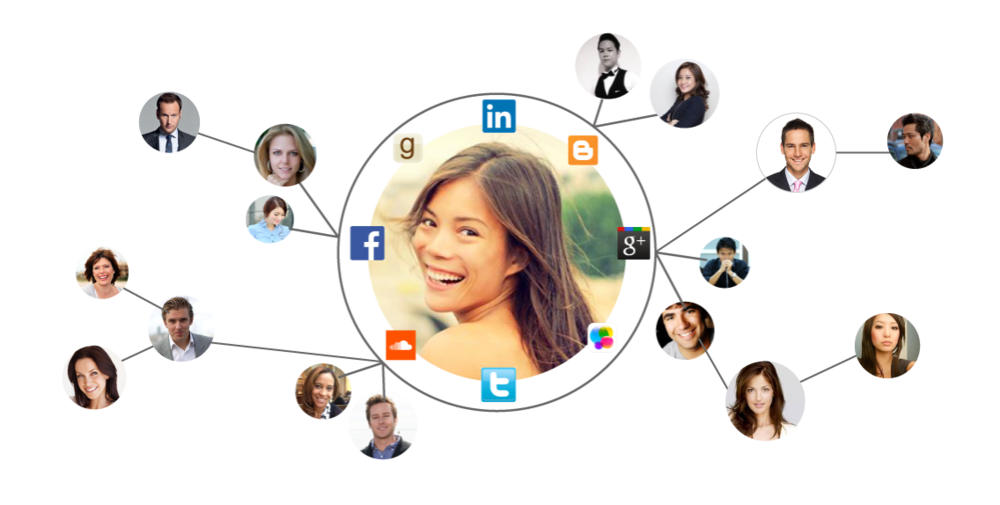 Ubiquitous communication platform
Single server dependence
Privacy issues
Social Network
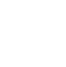 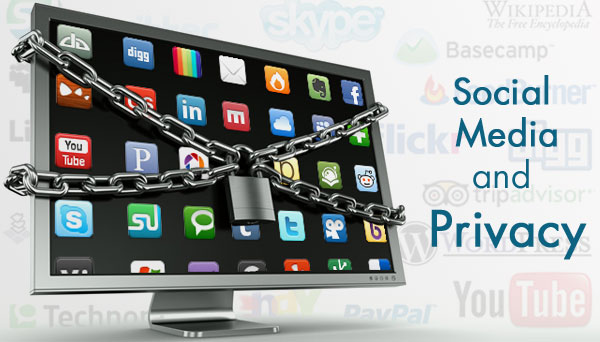 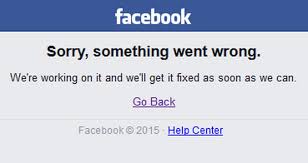 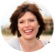 Decentralization
Reliability
Data ownership
Topology inconsistency
Additional number of hops
Network latency
P2P Network
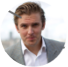 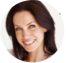 13 November 2015, University of Cyprus
2
Research Question
“Is it possible to design a topology that incorporates the structural properties of the social network in order to reduce the number of hops and the network latency for a DOSN?”
13 November 2015, University of Cyprus
3
Contribution
Design and implement a P2P Topology Construction Protocol 
Leverage the social graph for the P2P connections
Apply on a real-life NewsFeed service
Evaluate against state-of-the-art approaches
75% number of hops reduction
67% network latency reduction
13 November 2015, University of Cyprus
4
Proposed Methodology
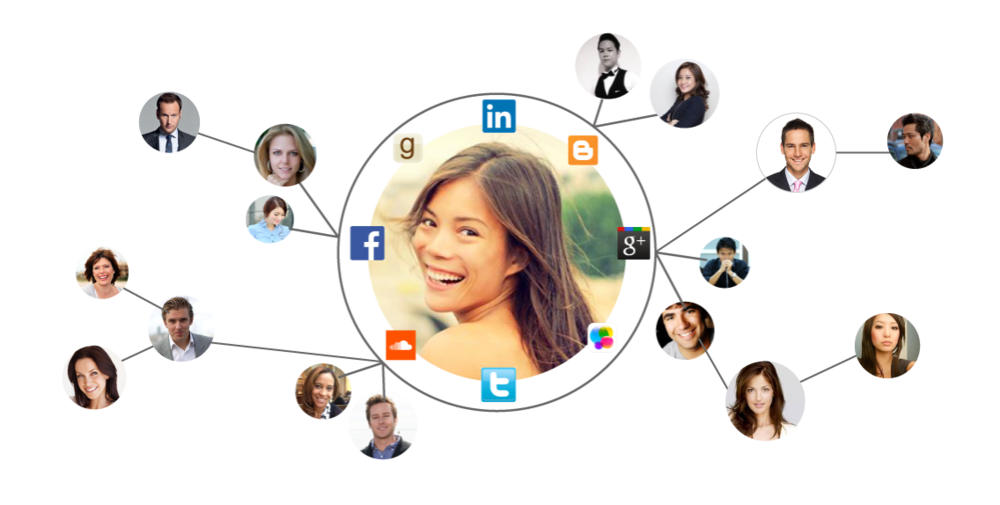 Each social user participates as a peer in P2P overlay network
Social Network
Peer State
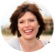 NodeID 123
Social Neighbors IDs
112
134
101
P2P Network
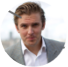 Routing Table
214
102
…
114
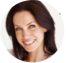 13 November 2015, University of Cyprus
5
Routing Table Construction
Similar to Pastry[1]
Why Pastry?
Bounded number of TCP connections (N = 109, B = 16, #TCP = 105)
Logarithmic number of hops – prefix matching [2]
Node failure-resilient
No digits in common 123
First digit in common 123
Two digits in common 123
[1] A. I. T. Rowstron and P. Druschel, “Pastry: Scalable, decentralized object location, and routing for large-scale peer-to-peer systems”, Middleware’01 [2] C. G. Plaxton, et al., “Accessing nearby copies of replicated objects in a distributed environment,” IPDPS’09
13 November 2015, University of Cyprus
6
Routing Table Characteristics
# peers eligible for a specific cell in the kth row: N / Bk+1
More options on the first rows
# social friends eligible for a specific cell in the kth row: d / Bk+1
The probability that P2P connections overlap with the Social connections is 
d / N
No digits in common 123
First digit in common 123
Two digits in common 123
13 November 2015, University of Cyprus
7
Social Friendship Request
Alice sends friend request to Bob
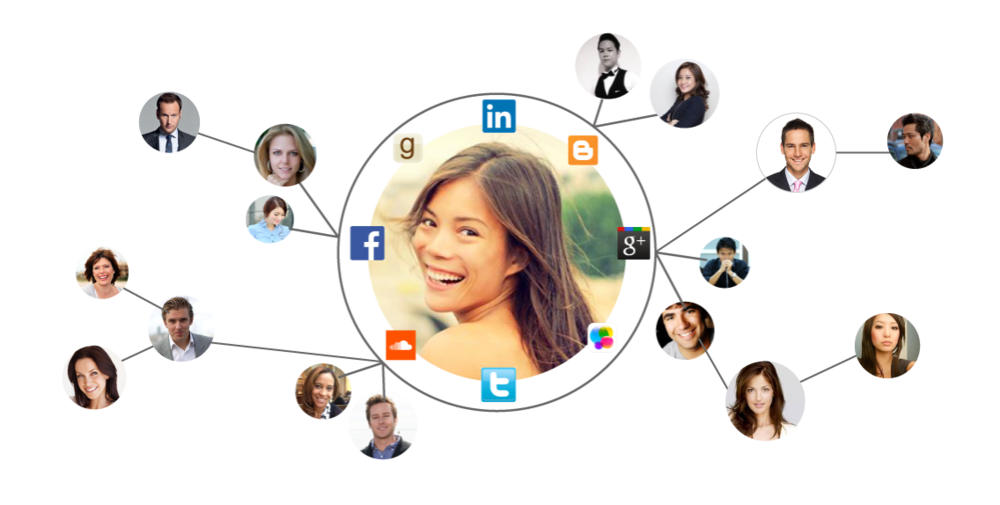 Step 1
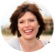 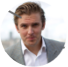 Bob and Alice still needs logN hops to communicate
N=106 , logN = 5
Social Network
Peer 112 looks up peer 123
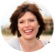 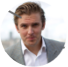 Step 2
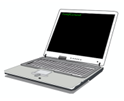 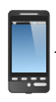 Bob accepts friend request
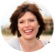 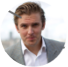 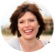 Step 3
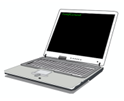 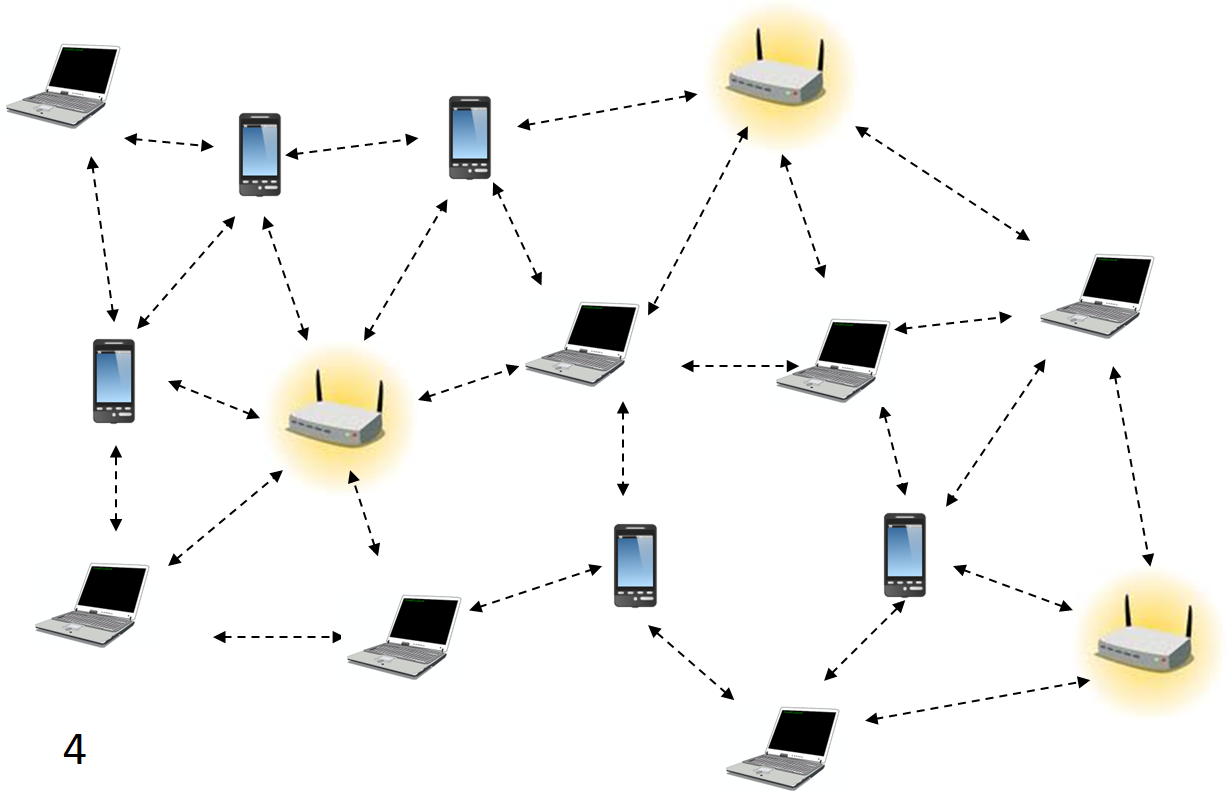 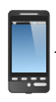 Both update their Social Neighbors table
P2P Network
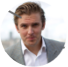 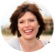 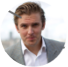 Step 4
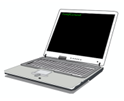 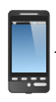 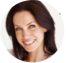 13 November 2015, University of Cyprus
8
NewsFeed Service
Alice identifies Social Neighbors’ Node IDs
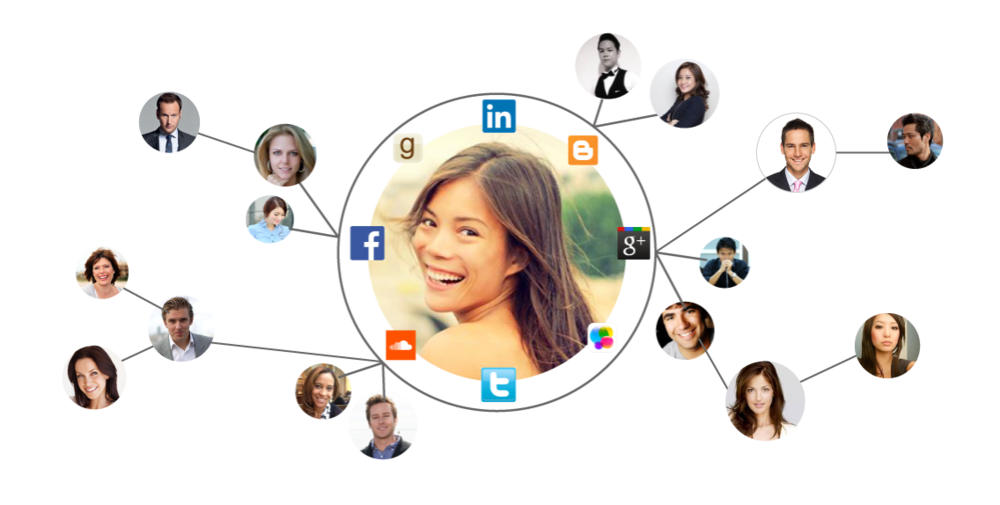 Step 1
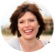 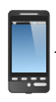 Social Network
NewsFeed service requires
 dlogN messages
N=109 , logN = 7
d = 3000, # of messages = 21000
Alice sends message to Bob
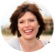 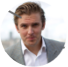 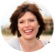 Step 2
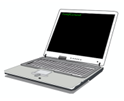 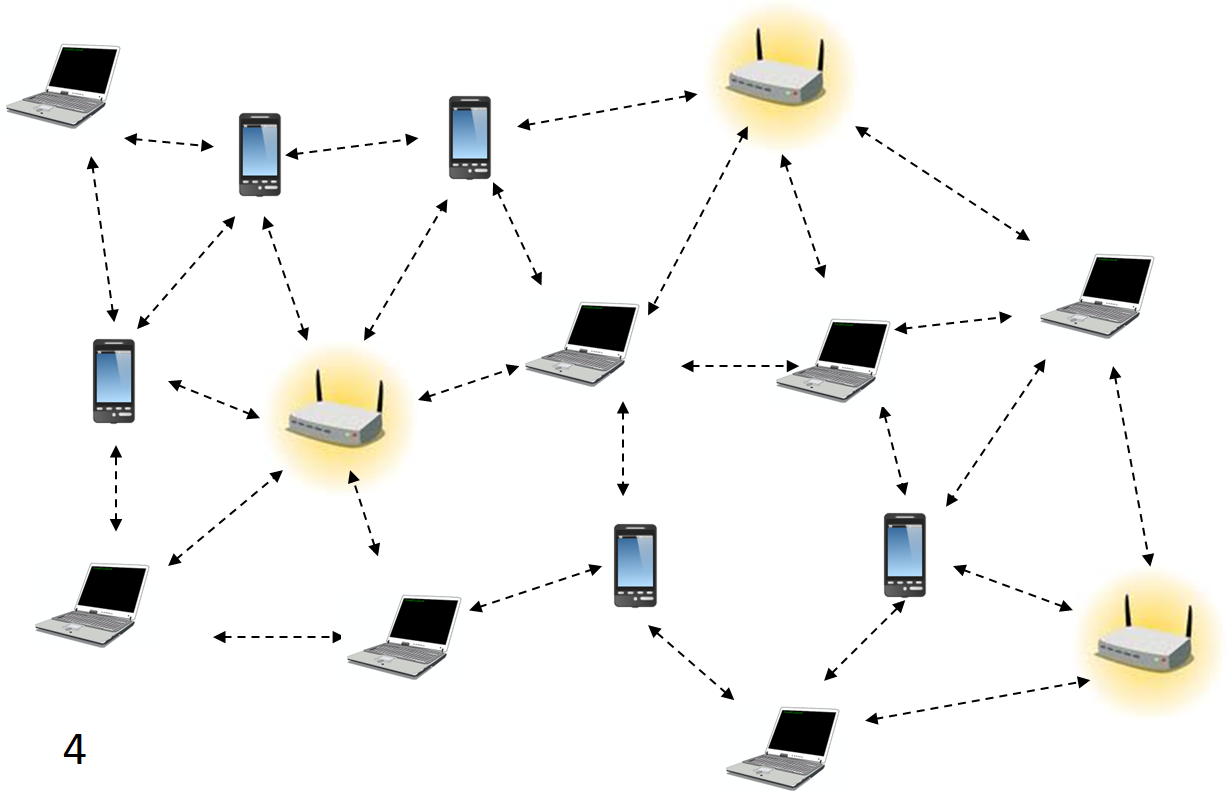 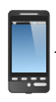 Alice sends message to Trudy
P2P Network
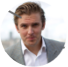 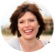 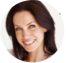 Step 3
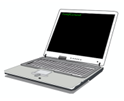 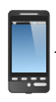 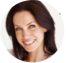 13 November 2015, University of Cyprus
9
Socially-aware Routing Table (1/3)
Desired properties
Bounded number of TCP connections
Maximize the direct connections between social friends
Communication between non-social friends in logN hops
Bob’s Peer State
Can we augment the Social Neighbors IDs in the Routing Table?
13 November 2015, University of Cyprus
10
Socially-aware Routing Table (2/3)
Step 1 : Periodically check for updates in Social Neighbors IDs table
Step 2 : New social friend is added
Step 3 : Identify appropriate position in Routing Table - Similar to Pastry
Step 4 : Replace previous connection
Bob’s Peer State
Conflict. Which one is the best candidate?
13 November 2015, University of Cyprus
11
Socially-aware Routing Table (3/3)
Conflict solution
Compare network latenciest(123,112) > t(123,113)
Choose minimum
Achievements
Biased flavor on the friends
Reduce the data propagation latency
Bob’s Peer State
13 November 2015, University of Cyprus
12
Evaluation
NewsFeed simulation:
Data generation rate: exponential distribution [3]
Information diffusion: users propagate their posts to their social friends independently
Simulation parameters:
Data Sets with different characteristics
Node registration rate: exponential distribution [3]
Number of trials: 100 independent simulations
Discrete event simulator: FreePastry 2.1
[1] B. Viswanath, et al., “On the evolution of user interaction in facebook”, WOSN, 2009
[2] Stanford large network dataset collection”, http://snap.stanford.edu, accessed Jul. 02, 2015
[3] K. Zhu, et al., “Modelling population growth in online social networks”, Complex Adaptive Modelling, 2013
13 November 2015, University of Cyprus
13
Evaluation
Evaluation metrics used:
	Number of Hops: The P2P hops required to communicate two social friends
	Network Latency: The time spent to propagate a message
	% of social connections: The social connections coverage
State-Of-The-Art comparison:
	Pastry: No social friendship augmentation
	SPROUT [3]: Chord overlay network with additional social connections
[1] B. Viswanath, et al., “On the evolution of user interaction in facebook”, WOSN, 2009
[2] Stanford large network dataset collection”, http://snap.stanford.edu, accessed Jul. 02, 2015
[3] S. Marti, P. Ganesan, and H. Garcia-Molina, “DHT routing using social links”, P2P, 2004
13 November 2015, University of Cyprus
14
Percentage of Social Connections
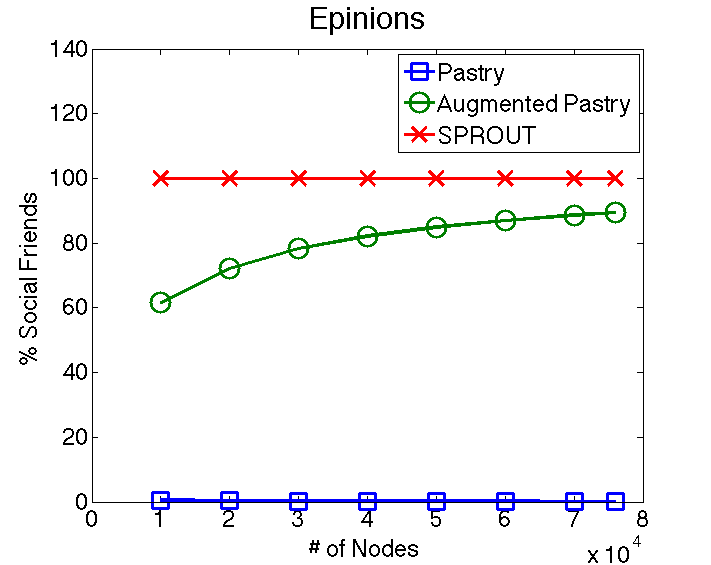 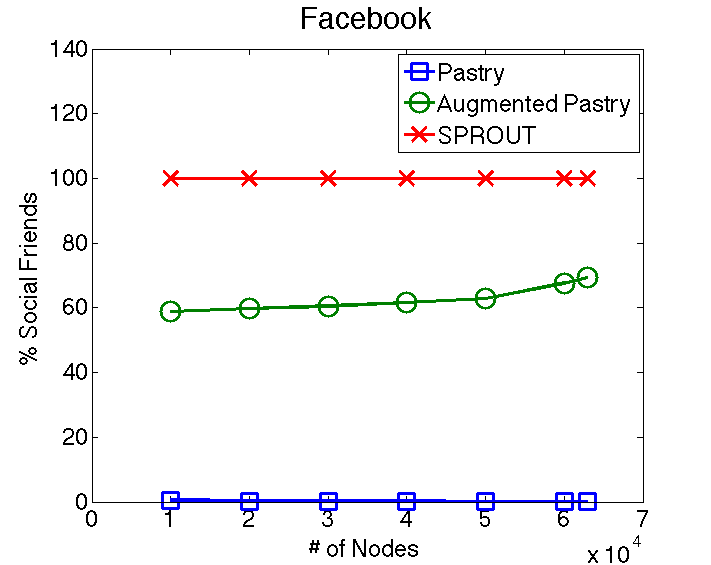 More than 60% of social friends are included in the routing table.
Social friendship coverage increases as the network grows
Routing Table Size
SPROUT achieves better results
Direct connections to all of the social user’s neighborhood set.
Unrealistic for real-life social networks
Av. Degree: 6.706
Nodes:  75,879
Av. Degree: 25.642
Nodes: 63,731
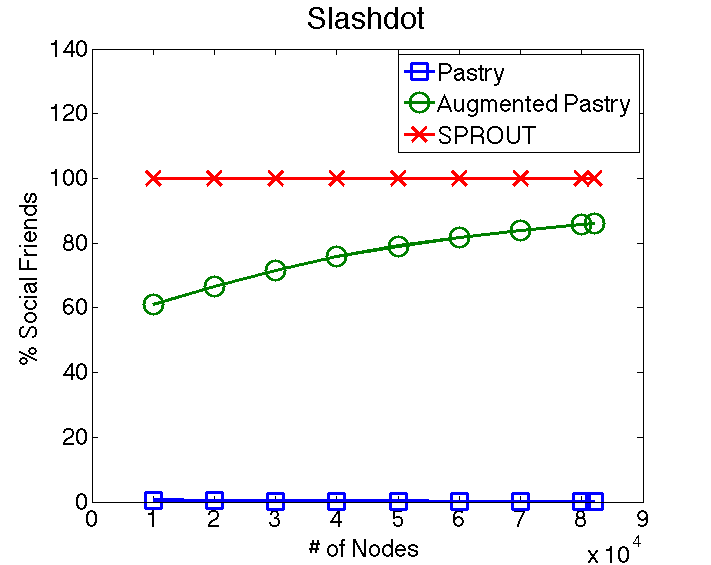 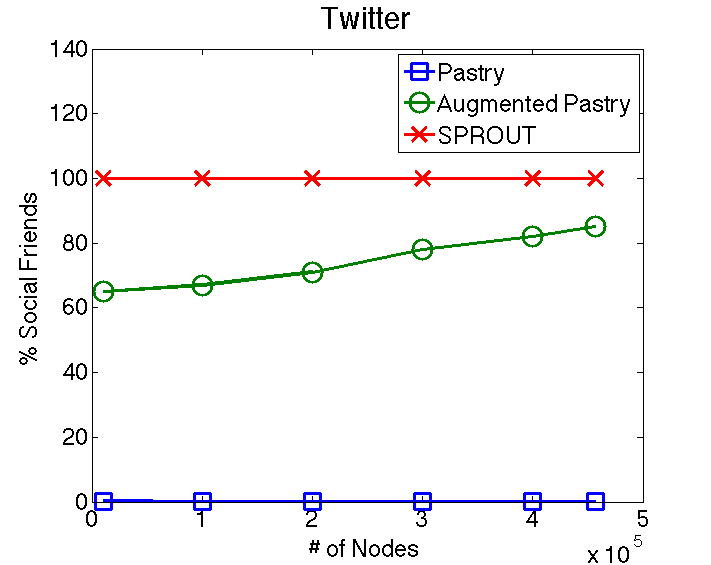 Av. Degree: 11.543
Nodes: 82,168
Av. Degree 32.533
Nodes: 456,631
13 November 2015, University of Cyprus
15
Number of Hops
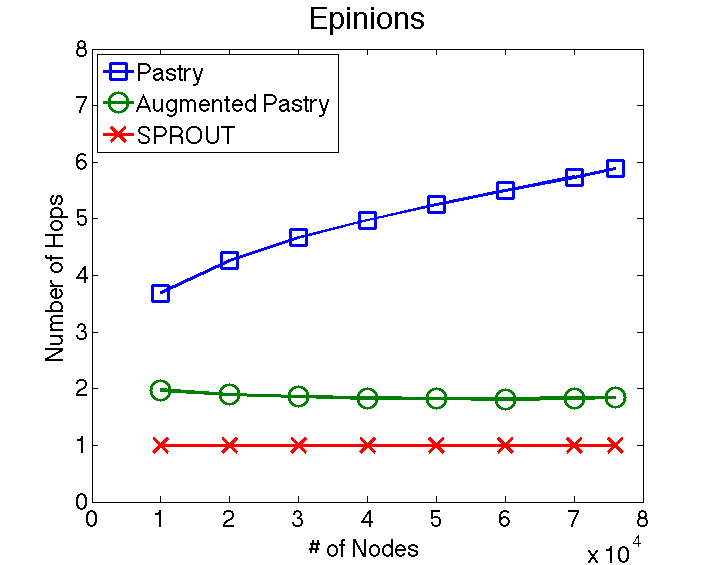 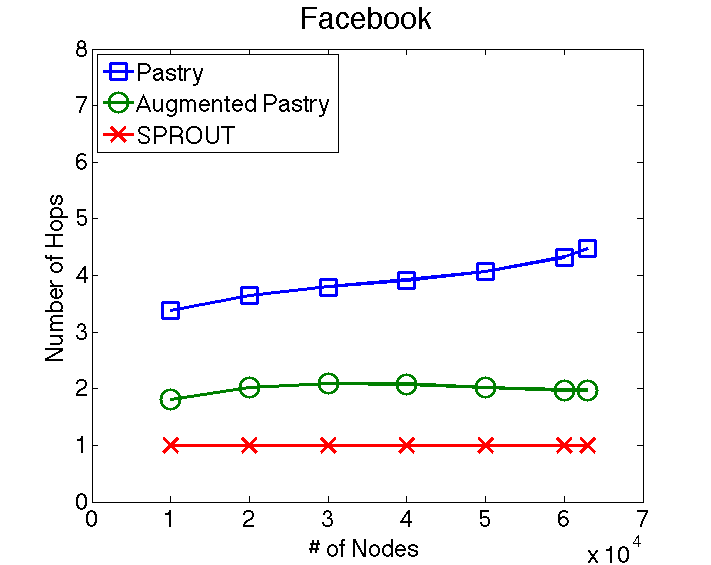 75% hops reduction in all Data Sets
Hops are not increasing logarithmically as the network grows
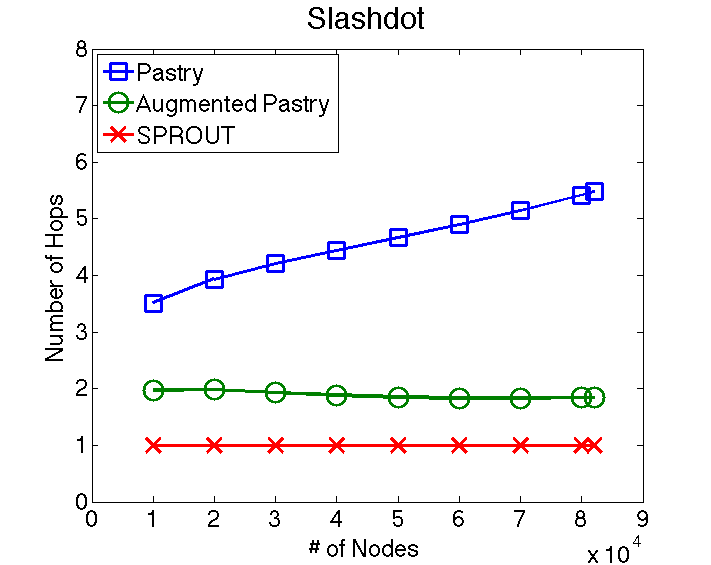 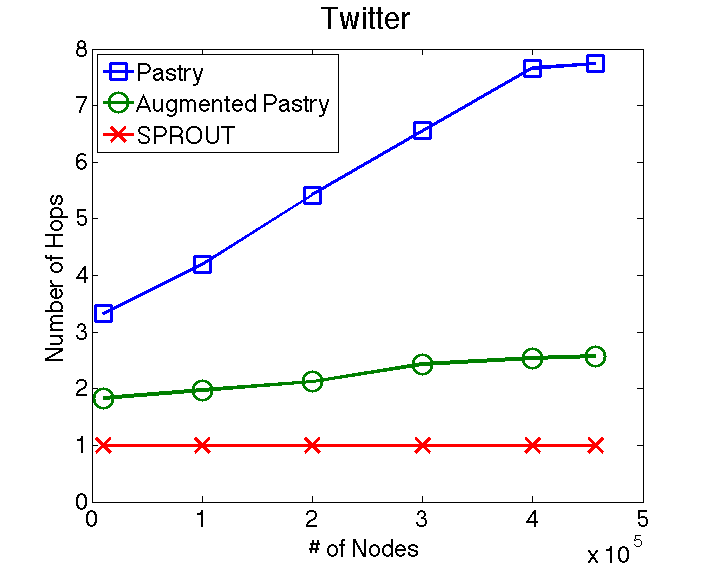 13 November 2015, University of Cyprus
16
Network Latency
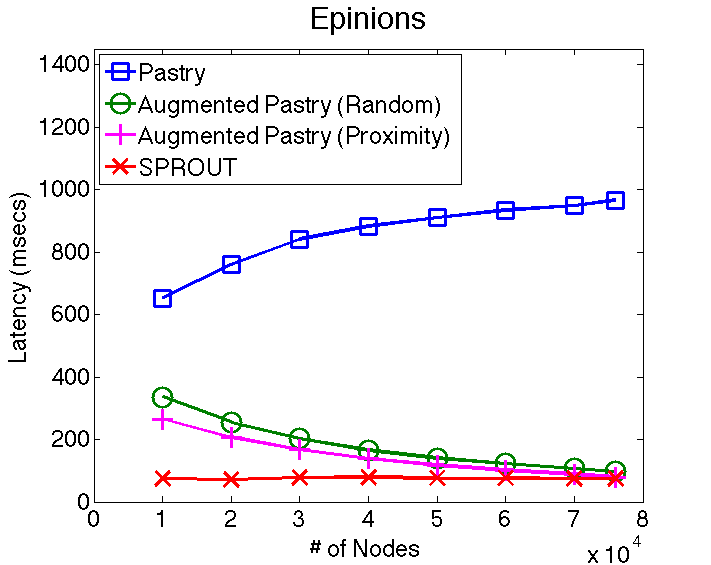 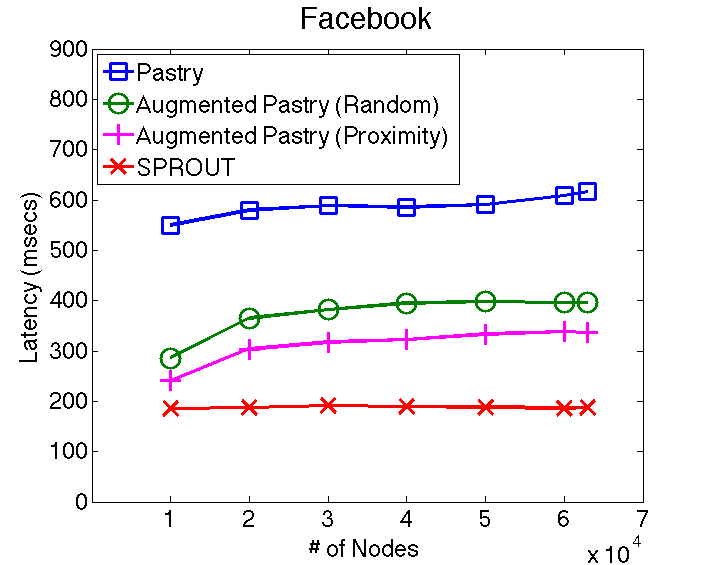 67% network latency reduction
SPROUT
Depends on the connectivity between social friends.
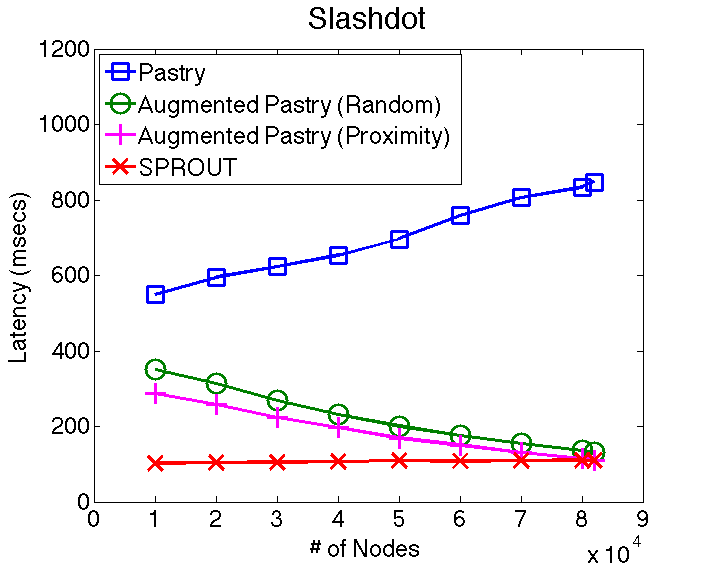 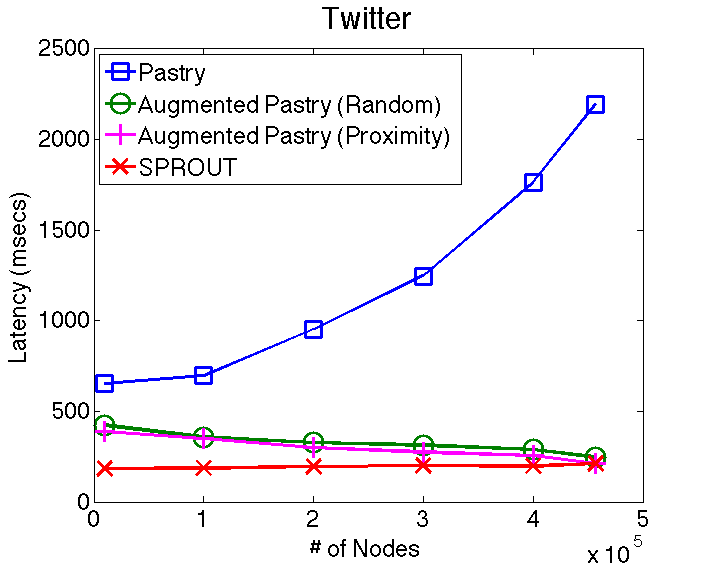 13 November 2015, University of Cyprus
17
Conclusions
Socially-aware P2P overlay network
Bounded number of P2P connections
60% more socially-connected peers
Random lookups in                hops
NewsFeed service
Information propagation with 75% less hops
Network latency reduced by 67%
Future research questions
Biased Node ID assignment?
Routing using social network subgraph?
Social users interactions?
13 November 2015, University of Cyprus
18
Acknowledgements
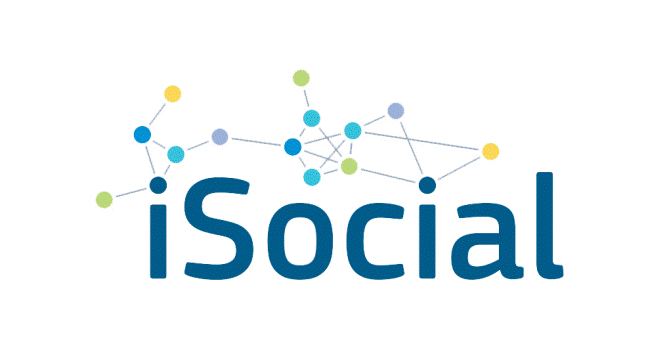 isocial-itn.eu
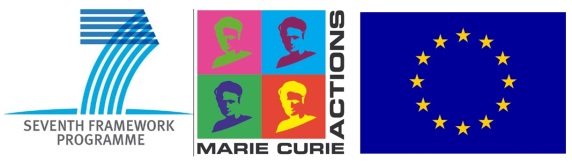 co-funded by the European Commission
10 March 2015, University of Cyprus
[Speaker Notes: Present the acknowledgments]
antaris.stefanos@cs.ucy.ac.cyhttp://cs.ucy.ac.cy/~santar01
Thank
you!
Laboratory for Internet Computing
Department of Computer Science
University of Cyprus
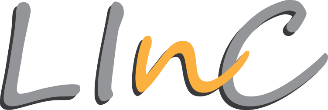 http://linc.ucy.ac.cy
13 November 2015, University of Cyprus
20
[Speaker Notes: Thank you.]